Linden Hockey Team -04
Presentation
Jonas Gustavsson (Spelarerfarenhet + Tränare)
Miska Mäntylä (spelare 83-laget)
Jukka Aro (Tränarerfarenhet + spelare)

Jukka-Pekka Kaisto & Anders Carlsson (materialare)
Dan Medberg & Mattias Högström (lagledare)
Jukka Aro 36 år
Fru Paula, Sönerna Ville och Atte (3 år)
Hockeyskola –> Div 1
Steg 3 och Tränarakademin (steg 4-5 enl. EU)
Elittränarlicens (krävs för, Elitserien, Allsvenskan och J20 Super-Elit)
Ledarskaps och grupputveckling 10 år
Kvalitets- och miljöchef 6 år
Produktionsledare 1 år
Hockeycoach.se 8 år
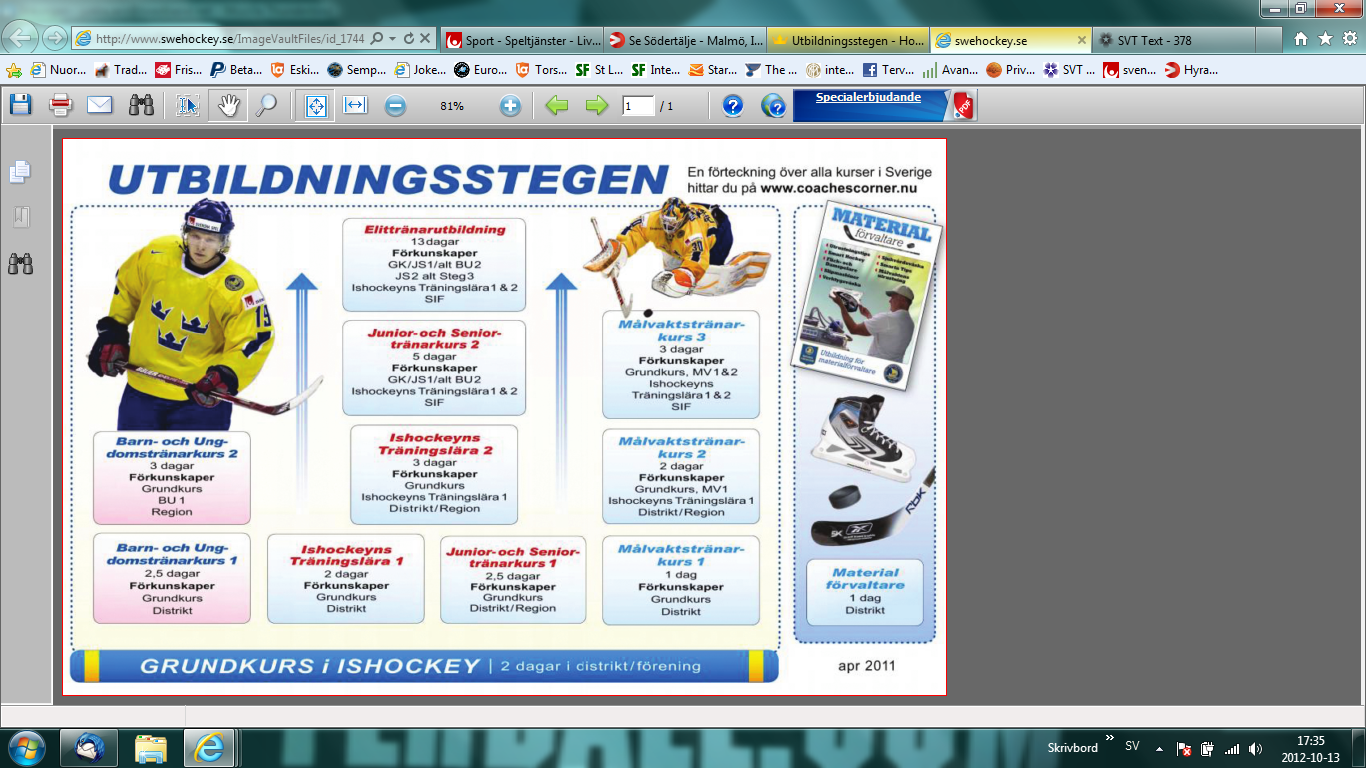 Träning
Önskemål om 3 tider i veckan (mån, tors, helg)
Alla träningar är frivilliga
Vi vill ge möjligheten för grabbarna
Vi skall inte behöva fråga varför vi ligger efter SSKOm vi gör det, är det av andra orsaker än att vi inte har haft istider
Helger – klara 30 min. innan träning, övriga tider, 10 min innan om möjligt.
Helger - Klubbteknik med träkula 10-15 min innan vi drar på oss skridskorna. (för att detta skall vara möjligt vill vi att killarna är klara 30 min. innan träning).
Träning
Tyngdpunkt på skridskoåkning
Det skall vara kul, vi kommer att köra tufft inom detta område (ser vi att gnistan försvinner, balanserar vi om träningen)
”Puckbehandling” utanför isen
Taktik/Spelmoment kommer senare
Stark sammanhållning / lagkänsla
Inga/Minimalt med föräldrar i omklädningsrummen och båsen
Önskemål från oss att alla duschar efter träning
Håller ihop spelarna på samma nivå
Skapar utveckling på rätt nivå för samtliga
Ansvarstagande, fler får kliva fram (istället för att en dominerar)
Matcher
Poolspel och träningsmatcher
Alla kommer att få spela, när vi är ”simkunniga”
För tillfället är bedömningen att alla är det
Duschar efter match tillsammans
Utgångspunkt - att träningsnärvaro finns vid aktuell match-vecka.
Avvikelser kommer att förekomma och även om vi strävar efter att alla spelar lika många matcher, kommer avvikelser att förekomma där också…
Ingen skillnad på 04 eller 05, alla tillhör 04-laget
Inget problem för grabbarna, om det inte är ett problem för föräldrarna…
1 X 21 minuter, byte efter 1:30. Alla spelar lika vid fullt lag
Föräldrarna
Stöttning till killarna och laget
Prata om vikten av att följa regler (lyssna, stå still, inte peta med klubban etc.)
Prata med oss tränare	…inte bakom oss
Killarna får stöttning i omklädningsrummet, låt dem bygga på lagkänslan.

NI behövs och ni är OVÄRDERLIGA för laget!
Tack för oss, med önskan om gott samarbete
Frågor?